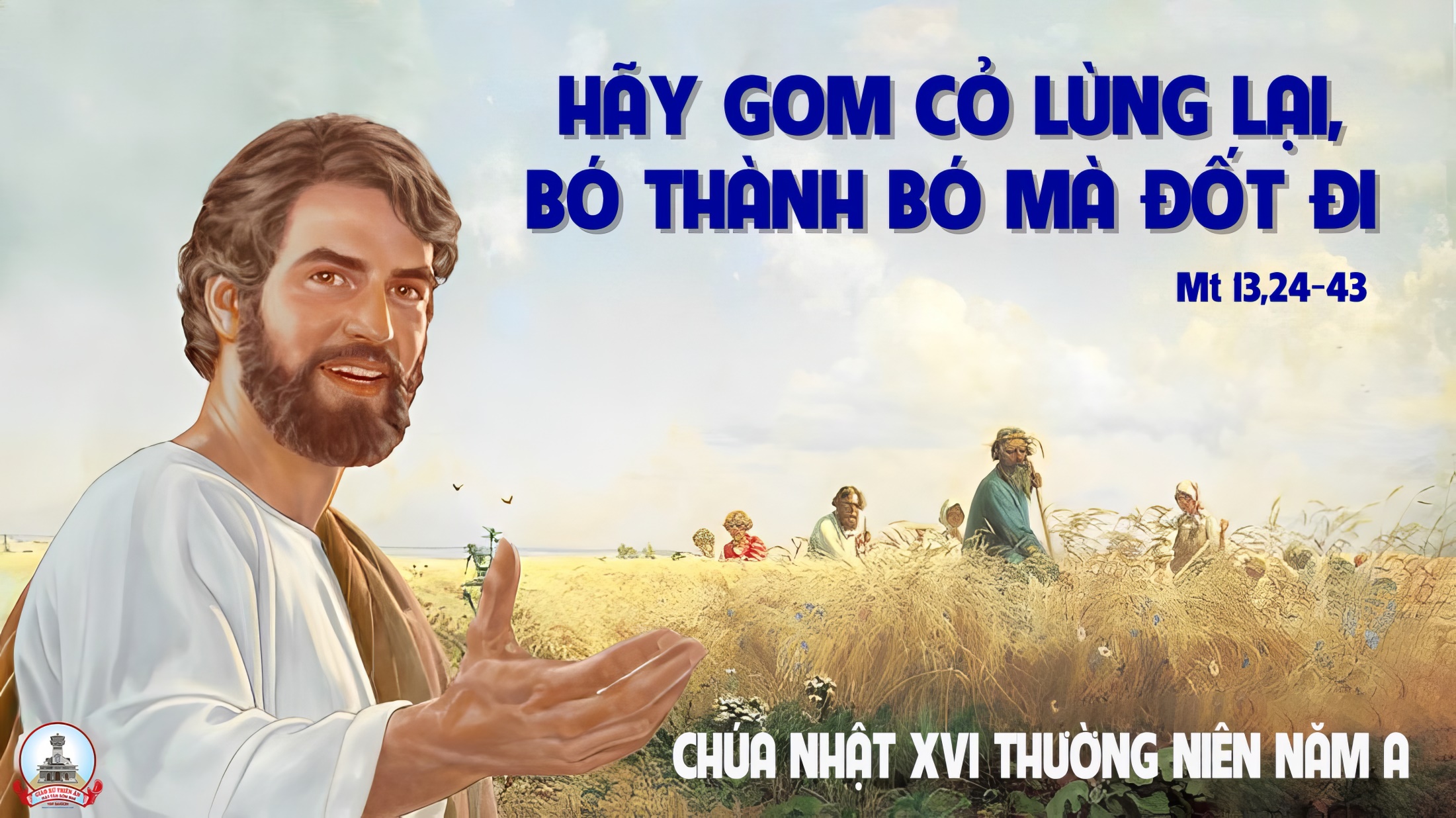 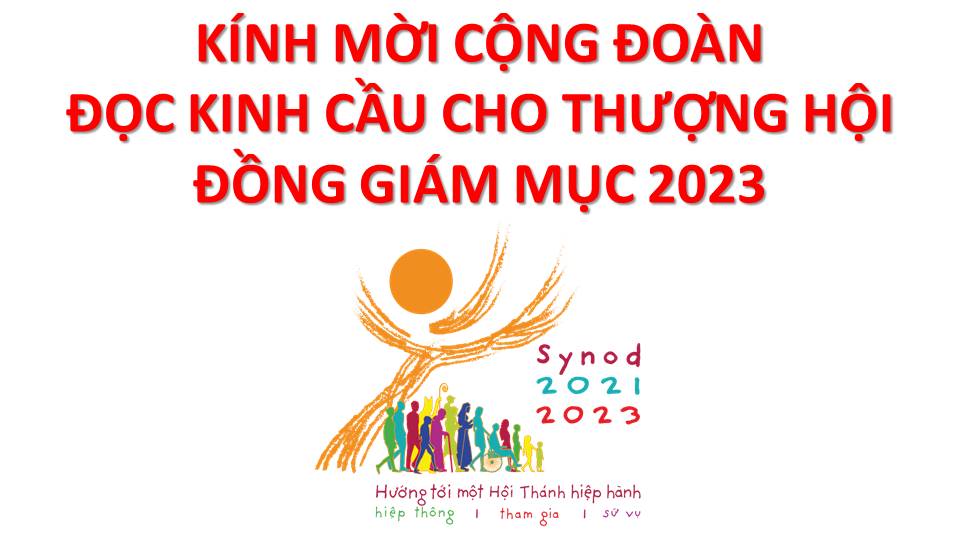 Lạy Chúa Thánh Thần là Ánh sáng Chân lý vẹn toàn,Chúa ban những ân huệ thích hợp cho từng thời đại, và dùng nhiều cách thế kỳ diệu để hướng dẫn Hội Thánh,
này chúng con đang chung lời cầu nguyện cho cácGiám mục, và những người tham dự Thượng Hội đồng Giám mục thế giới.
Xin Chúa làm nên cuộc Hiện Xuống mới trong đời sống HộiThánh, xin tuôn tràn trên các Mục tử ơn khôn ngoan và thông hiểu, gìn giữ các ngài luôn hiệp thông với nhau trong Chúa,
để các ngài cùng nhau tìm hiểu những điều đẹp ý Chúa, và hướng dẫn đoàn Dân Chúa thực thi những điều Chúa truyền dạy.
Các giáo phận Việt Nam chúng con, luôn muốn cùng chung nhịp bước với Hội Thánh hoàn vũ, xin cho chúng con biết đồng cảm với nỗi thao thức của các Mục tử trên toàn thế giới, ngày càng ý thức hơn về tình hiệp thông,
thái độ tham gia và lòng nhiệt thành trong sứ vụ của HộiThánh, Nhờ lời chuyển cầu của Đức Trinh Nữ Maria, Nữ Vương các Tông đồ và là Mẹ của Hội Thánh,
Chúng con dâng lời khẩn cầu lên Chúa, là đấng hoạt động mọi nơi mọi thời, trong sự hiệp thông với Chúa Cha và Chúa Con, luôn mãi mãi đến muôn đời. Amen.
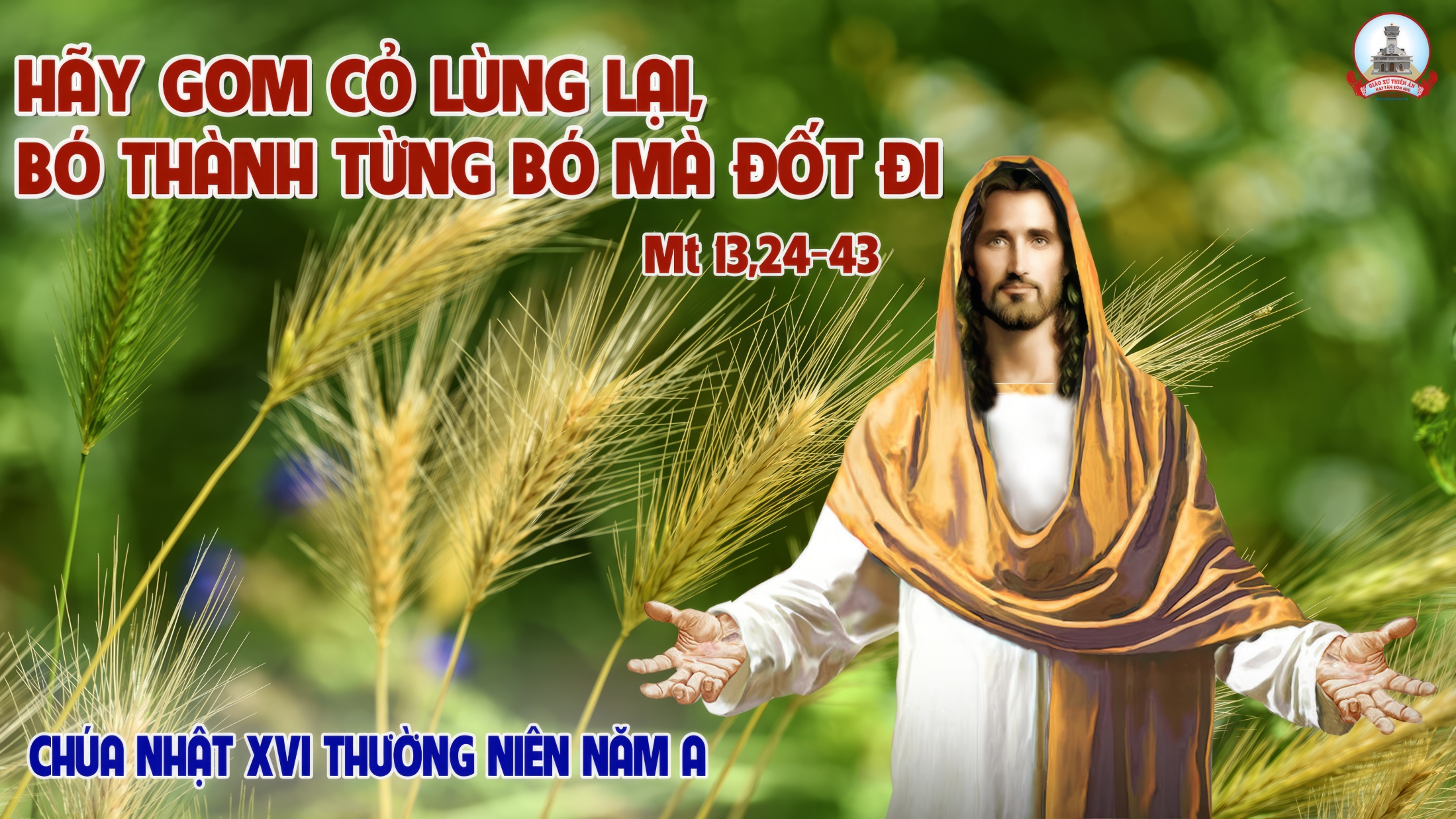 Ca Nhập LễHát Lên ĐiSt: Hồng Vy
Đk: Hãy hát lên muôn người (hát lên muôn người) vì Thiên Chúa là Chúa muôn dân. Hãy hát lên ca mừng (hát lên ca mừng) mừng Thiên Chúa là Cha toàn năng.
Tk1. Vì chính Chúa là Vua chí tôn, muôn dân hãy tôn thờ ca vang ngợi khen Người vì Người thương ta.
>>
Đk: Hãy hát lên muôn người (hát lên muôn người) vì Thiên Chúa là Chúa muôn dân. Hãy hát lên ca mừng (hát lên ca mừng) mừng Thiên Chúa là Cha toàn năng.
Tk2. Cùng cất tiếng ngợi khen Chúa Cha, uy danh luôn vững bền Ngôi Con cùng Thánh Thần đời đời vinh quang.
>>
Đk: Hãy hát lên muôn người (hát lên muôn người) vì Thiên Chúa là Chúa muôn dân. Hãy hát lên ca mừng (hát lên ca mừng) mừng Thiên Chúa là Cha toàn năng.
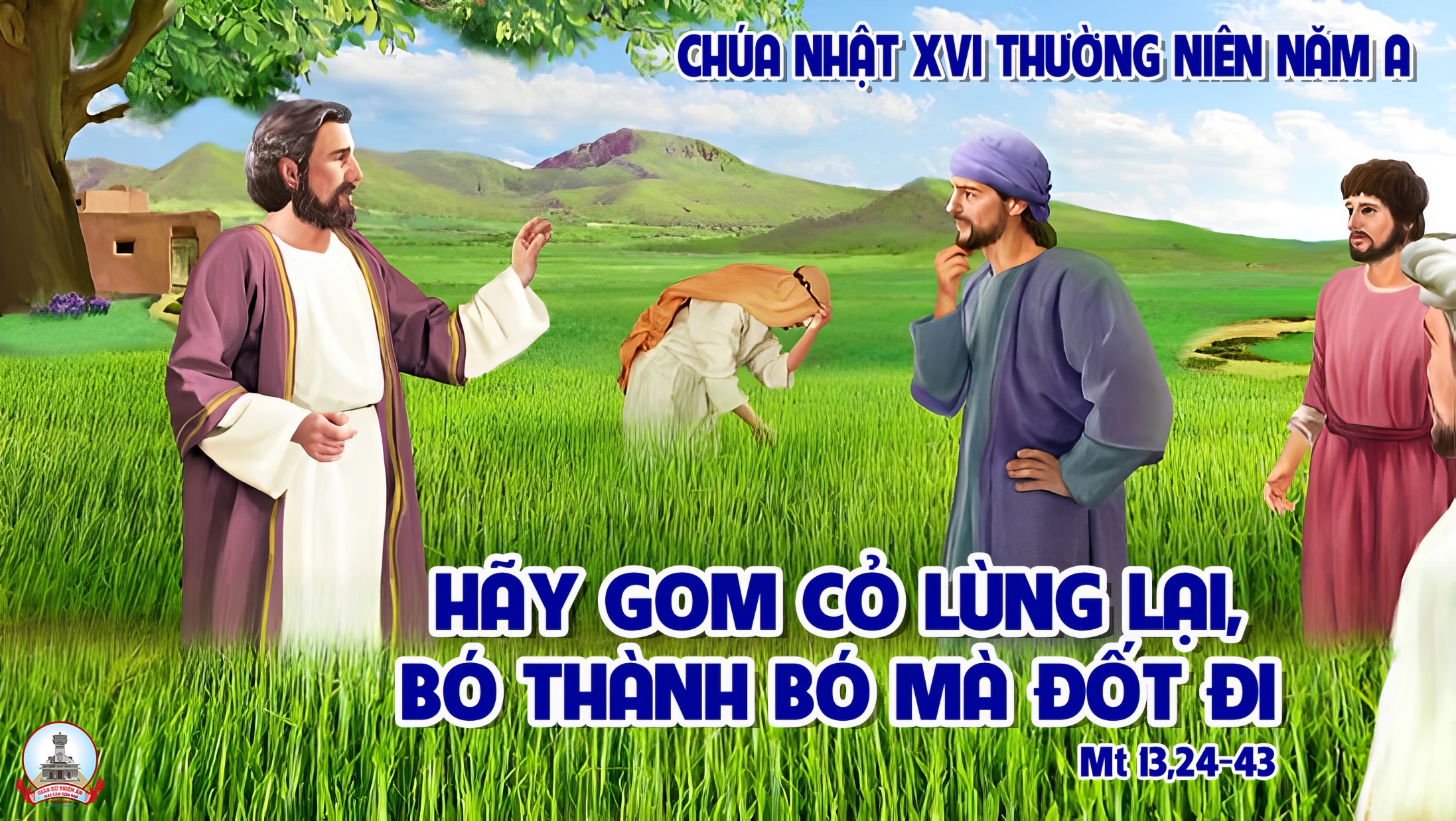 KINH VINH DANH
Chủ tế: Vinh danh Thiên Chúa trên các tầng trời.A+B: Và bình an dưới thế cho người thiện tâm.
A: Chúng con ca ngợi Chúa.
B: Chúng con chúc tụng Chúa. A: Chúng con thờ lạy Chúa. 
B: Chúng con tôn vinh Chúa.
A: Chúng con cảm tạ Chúa vì vinh quang cao cả Chúa.
B: Lạy Chúa là Thiên Chúa, là Vua trên trời, là Chúa Cha toàn năng.
A: Lạy con một Thiên Chúa,            Chúa Giêsu Kitô.
B: Lạy Chúa là Thiên Chúa, là Chiên Thiên Chúa là Con Đức Chúa Cha.
A: Chúa xóa tội trần gian, xin thương xót chúng con.
B: Chúa xóa tội trần gian, xin nhậm lời chúng con cầu khẩn.
A: Chúa ngự bên hữu Đức Chúa Cha, xin thương xót chúng con.
B: Vì lạy Chúa Giêsu Kitô, chỉ có Chúa là Đấng Thánh.
Chỉ có Chúa là Chúa, chỉ có Chúa là đấng tối cao.
A+B: Cùng Đức Chúa Thánh Thần trong vinh quang Đức Chúa Cha. 
Amen.
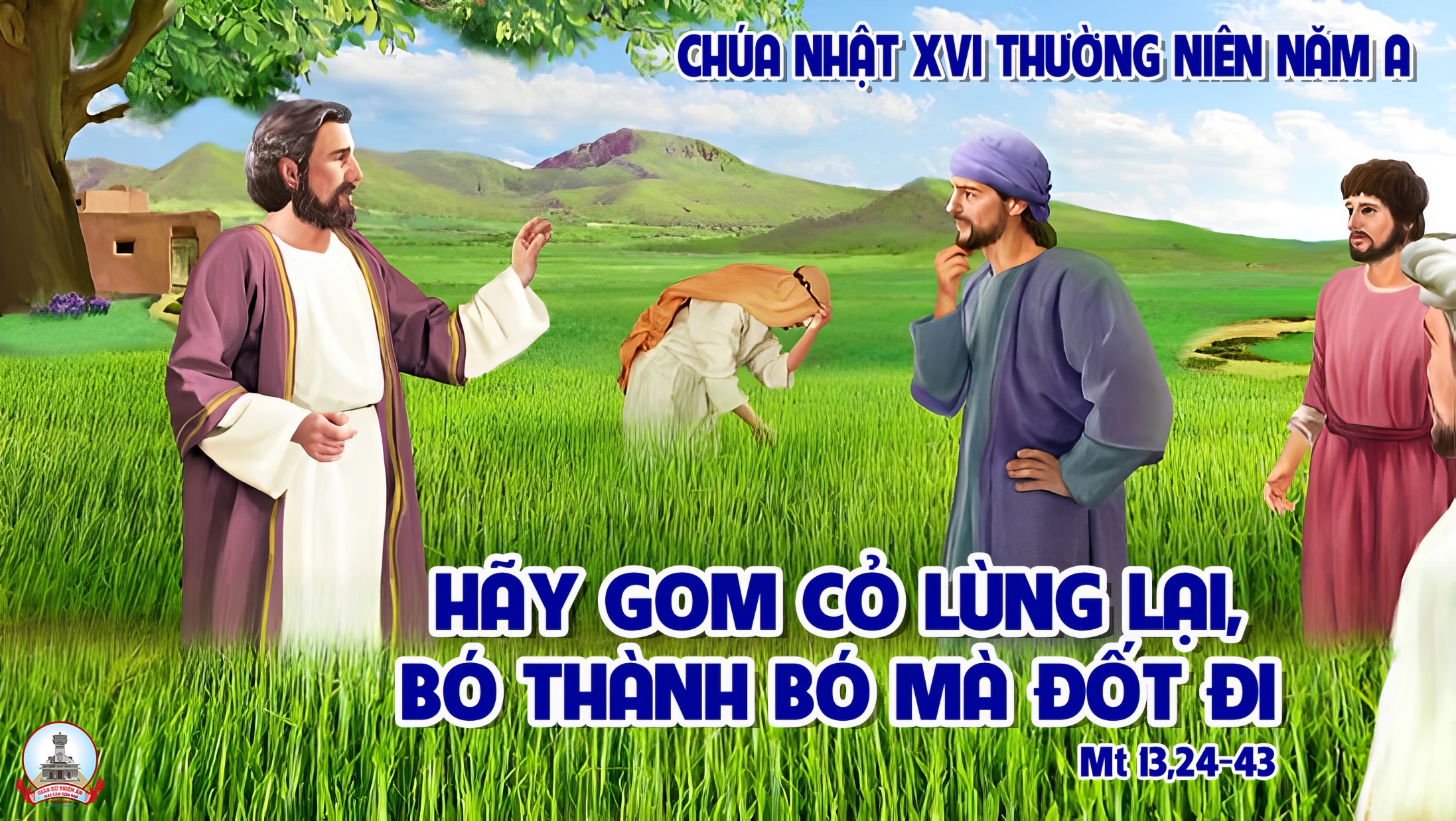 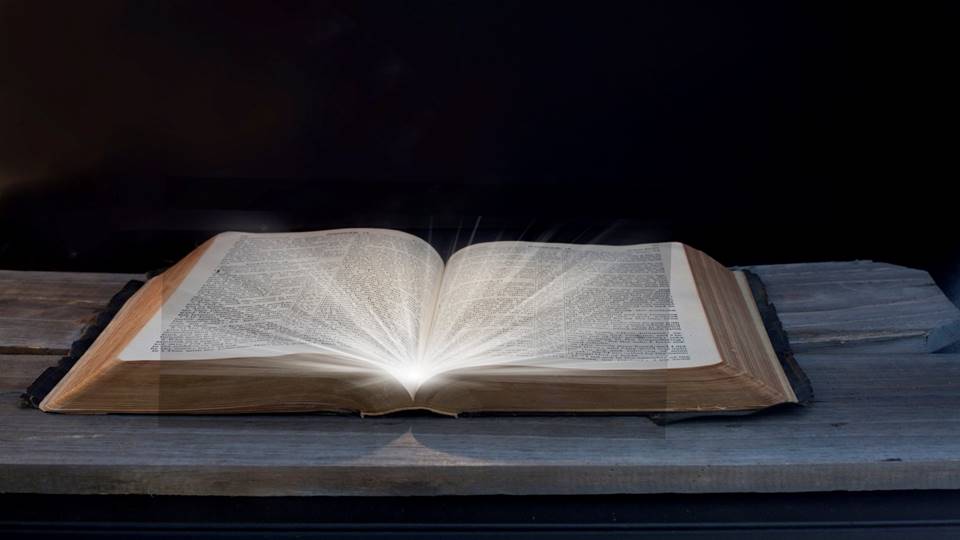 Bài đọc 1
Bài trích sách khôn ngoan
Thánh Vịnh 85
Lạy Chúa, Chúa nhân hậu và luôn khoan hồng.
Thánh Vịnh 85Chúa Nhật XVI Thường NiênNăm A
Đk: Lạy Chúa, Chúa nhân hậu và luôn khoan hồng.
Tk1: Thiên Chúa luôn từ bi hải hà, giàu yêu thương cho người khấn ước. Xin Chúa niệm tình lặng nghe tiếng lòng này khấn xin. Bao tiếng hồn con khấn cầu, nguyện lưu tâm Chúa ơi.
Tk2: Muôn sắc dân Ngài đã tác thành, về nơi đây suy phục bái kính. Ơn Chúa trọng đại dường bao, chỉ Ngài là Chúa thôi. Tay Chúa từng đã tác thành ngàn uy công, Chúa ơi.
Tk3: Nhưng Chúa ơi, Ngài bao tốt lành, đầy khoan dung, luôn chậm oán thán. Ôi Chúa thực giàu tình thương, vẫn một lòng tín trung. Xin Chúa từ bi đoái nhìn và xin thương xót con.
Alleluia - Alleluia:
Lạy Cha là Chúa Cả trời đất, chúc tụng Cha, vì Cha đã mạc khải nước trời cho những người bé mọn.
Alleluia …
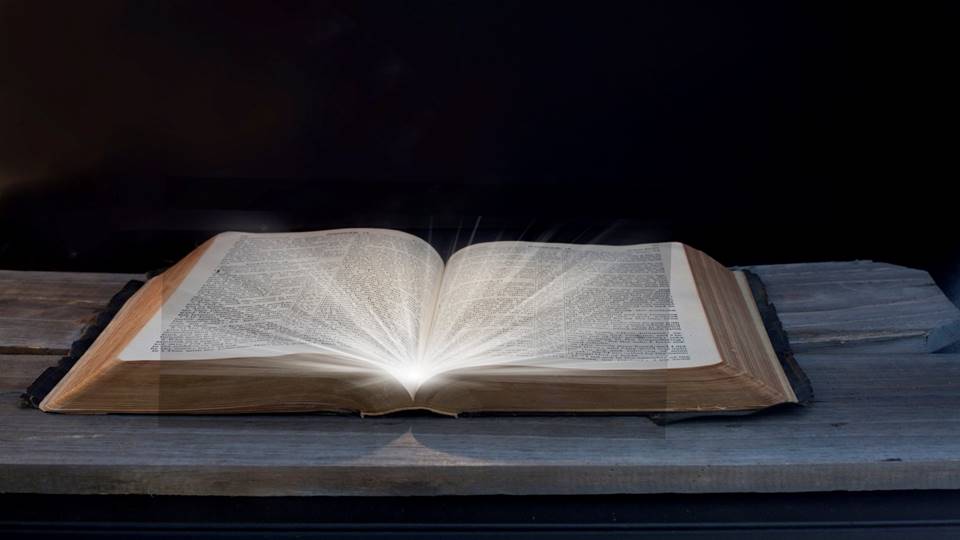 Bài đọc 2
Bài trích thư của thánh Phaôlô tông đồ
Gửi tín hữu Rôma.
Thần Khí cầu thay nguyện giúp chúng ta,
Bằng những tiếng rên siết khôn tả.
Alleluia - Alleluia:
Lạy Cha là Chúa Cả trời đất, chúc tụng Cha, vì Cha đã mạc khải nước trời cho những người bé mọn.
Alleluia …
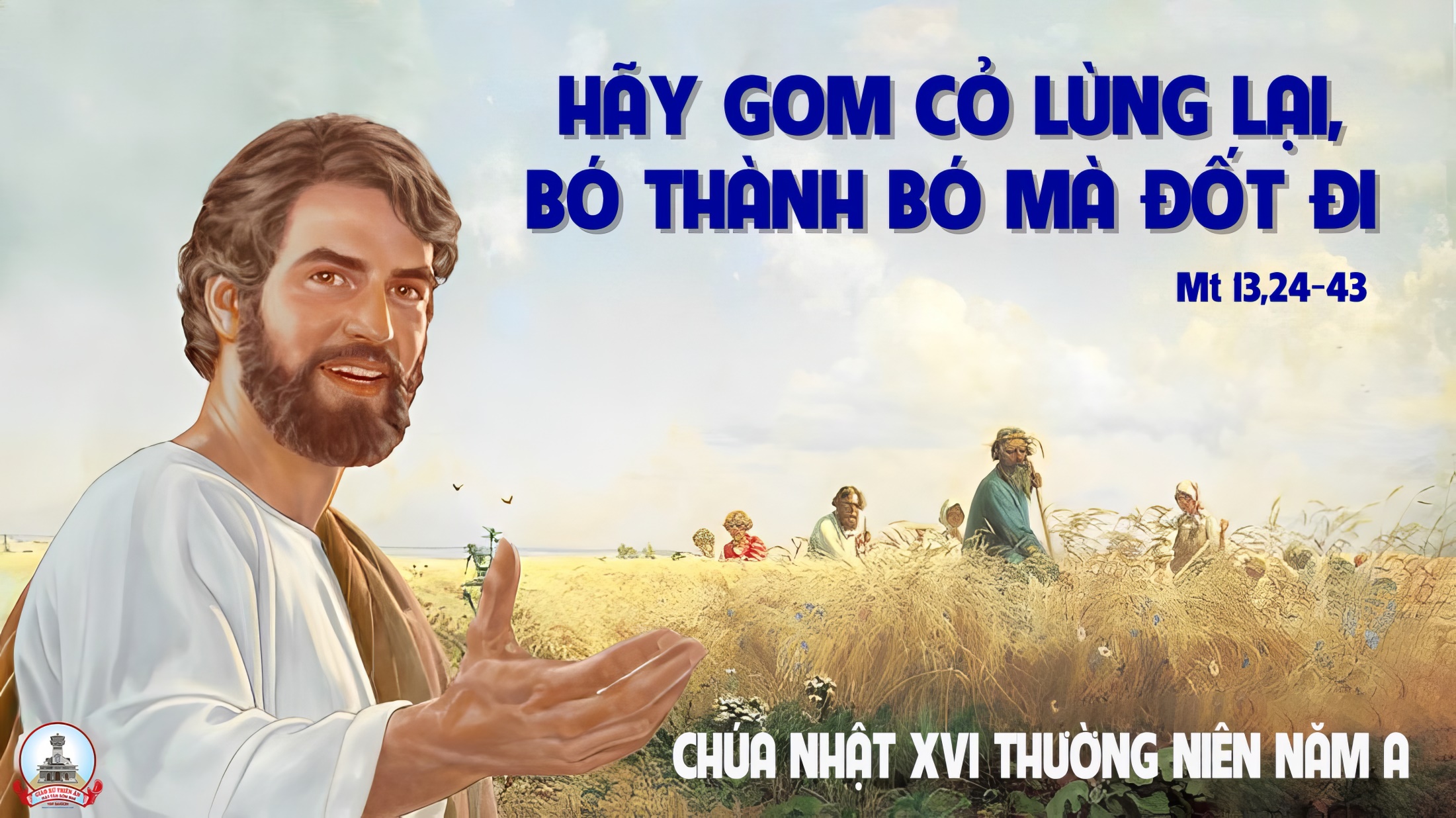 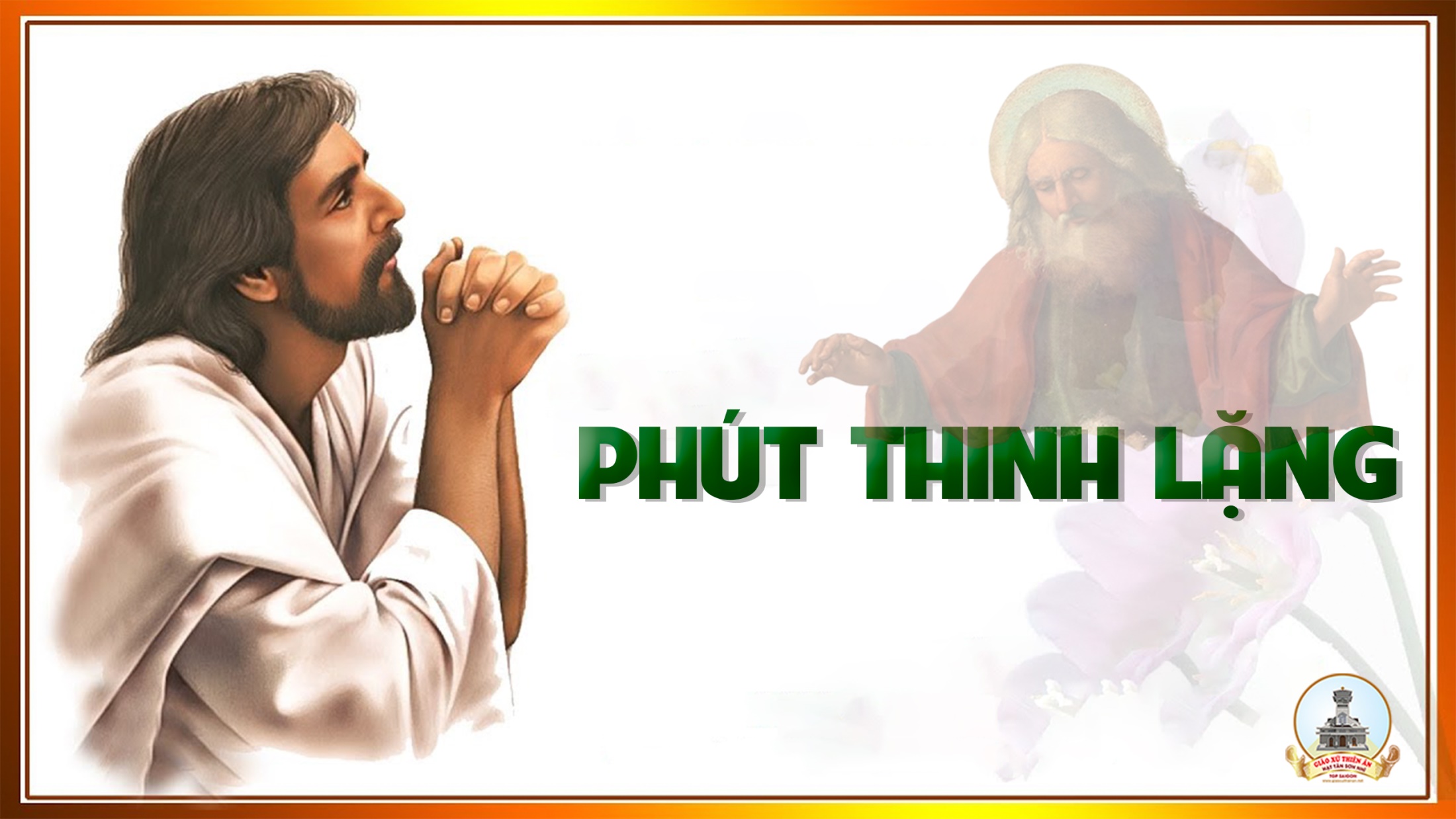 KINH TIN KÍNH
Tôi tin kính một Thiên Chúa là Cha toàn năng, Đấng tạo thành trời đất, muôn vật hữu hình và vô hình.
Tôi tin kính một Chúa Giêsu Kitô, Con Một Thiên Chúa, Sinh bởi Đức Chúa Cha từ trước muôn đời.
Người là Thiên Chúa bởi Thiên Chúa, Ánh Sáng bởi Ánh Sáng, Thiên Chúa thật bởi Thiên Chúa thật,
được sinh ra mà không phải được tạo thành, đồng bản thể với Đức Chúa Cha: nhờ Người mà muôn vật được tạo thành.
Vì loài người chúng ta và để cứu độ chúng ta, Người đã từ trời xuống thế.
Bởi phép Đức Chúa Thánh Thần, Người đã nhập thể trong lòng Trinh Nữ Maria, và đã làm người.
Người chịu đóng đinh vào thập giá vì chúng ta, thời quan Phongxiô Philatô; Người chịu khổ hình và mai táng, ngày thứ ba Người sống lại như lời Thánh Kinh.
Người lên trời, ngự bên hữu Đức Chúa Cha, và Người sẽ lại đến trong vinh quang để phán xét kẻ sống và kẻ chết, Nước Người sẽ không bao giờ cùng.
Tôi tin kính Đức Chúa Thánh Thần là Thiên Chúa và là Đấng ban sự sống, Người bởi Đức Chúa Cha và Đức Chúa Con mà ra,
Người được phụng thờ và tôn vinh cùng với Đức Chúa Cha và Đức Chúa Con: Người đã dùng các tiên tri mà phán dạy.
Tôi tin Hội Thánh duy nhất thánh thiện công giáo và tông truyền.
Tôi tuyên xưng có một Phép Rửa để tha tội. Tôi trông đợi kẻ chết sống lại và sự sống đời sau. Amen.
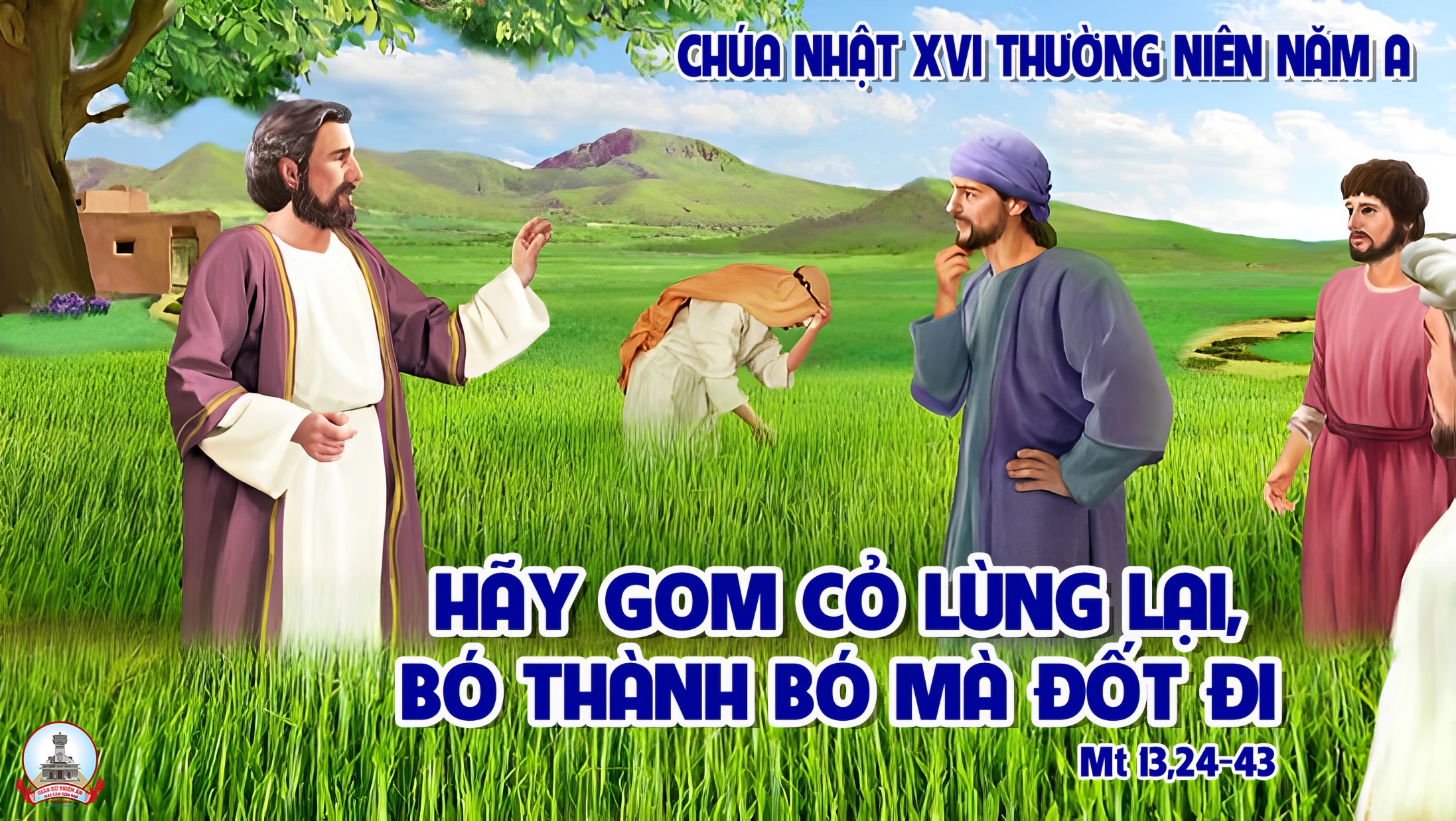 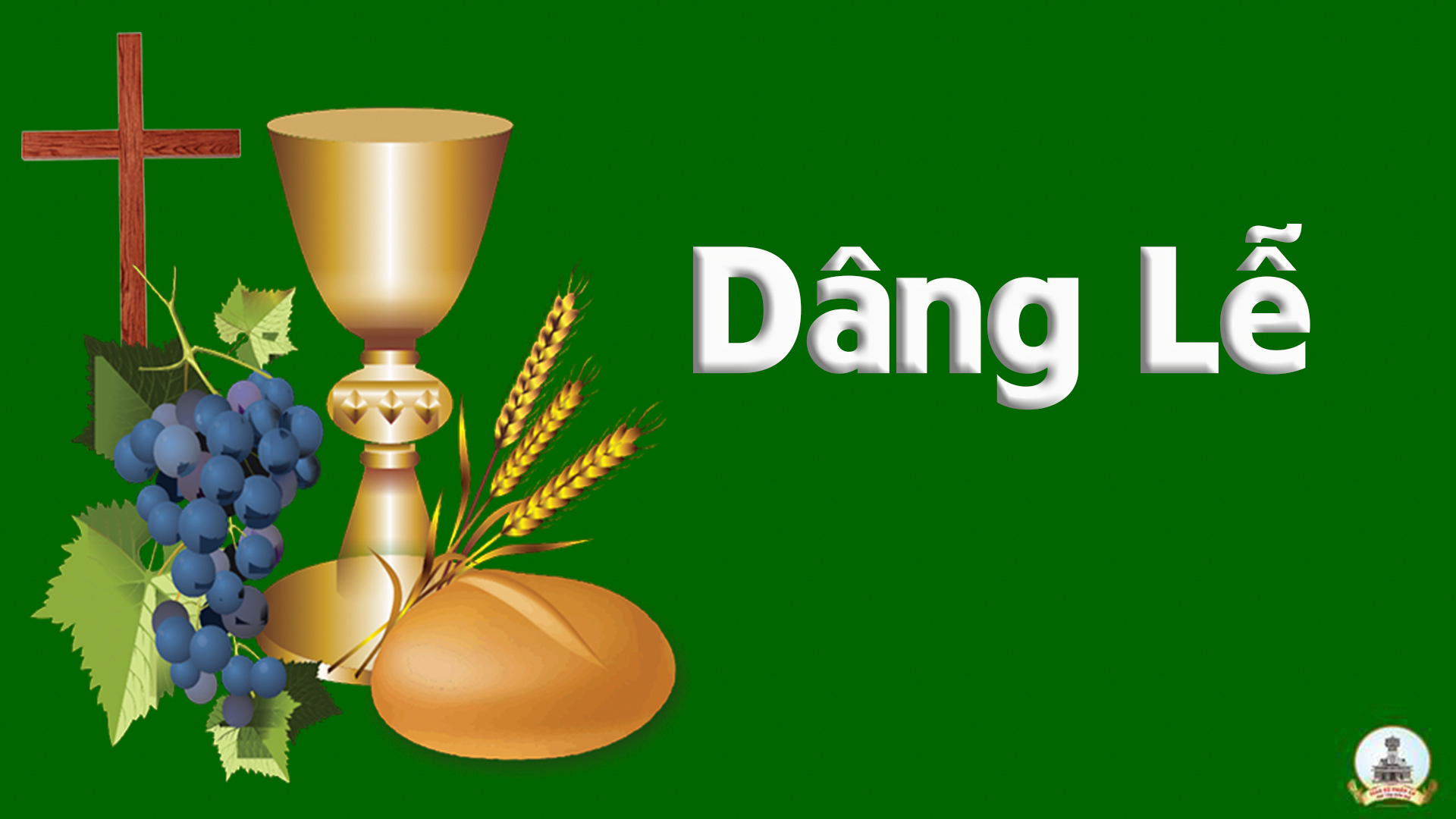 Lời Dâng
Nguyễn Duy
Tk1: Này tấm bánh thơm, đây ly rượu nồng nàn hương nho mới, xin góp về từ đồng xanh dâng Chúa. Cùng tiến dâng lên tâm tình của muôn con người, là những ước mơ ngày vui đến trong cuộc đời.
Đk: Xin dâng lên hy lễ mới, này tấm bánh với ly rượu. Xin Cha ban muôn ân phúc tràn lan trên toàn thế giới.
**: Xin dâng Cha bao mơ ước, ngày mai quê hương sẽ rạng ngời. Đời vui tươi thêm những nụ cười. Tháng năm sống trong tình yêu Người.
Tk2: Của lễ hôm nay xin góp lại tình người trên thế giới, xin dâng ngàn vạn bàn tay đổi mới. Của lễ hôm nay chính là bằng chứng muôn đời, tình mến sẽ không nhạt phai đắp xây cuộc đời.
Đk: Xin dâng lên hy lễ mới, này tấm bánh với ly rượu. Xin Cha ban muôn ân phúc tràn lan trên toàn thế giới.
**: Xin dâng Cha bao mơ ước, ngày mai quê hương sẽ rạng ngời. Đời vui tươi thêm những nụ cười. Tháng năm sống trong tình yêu Người.
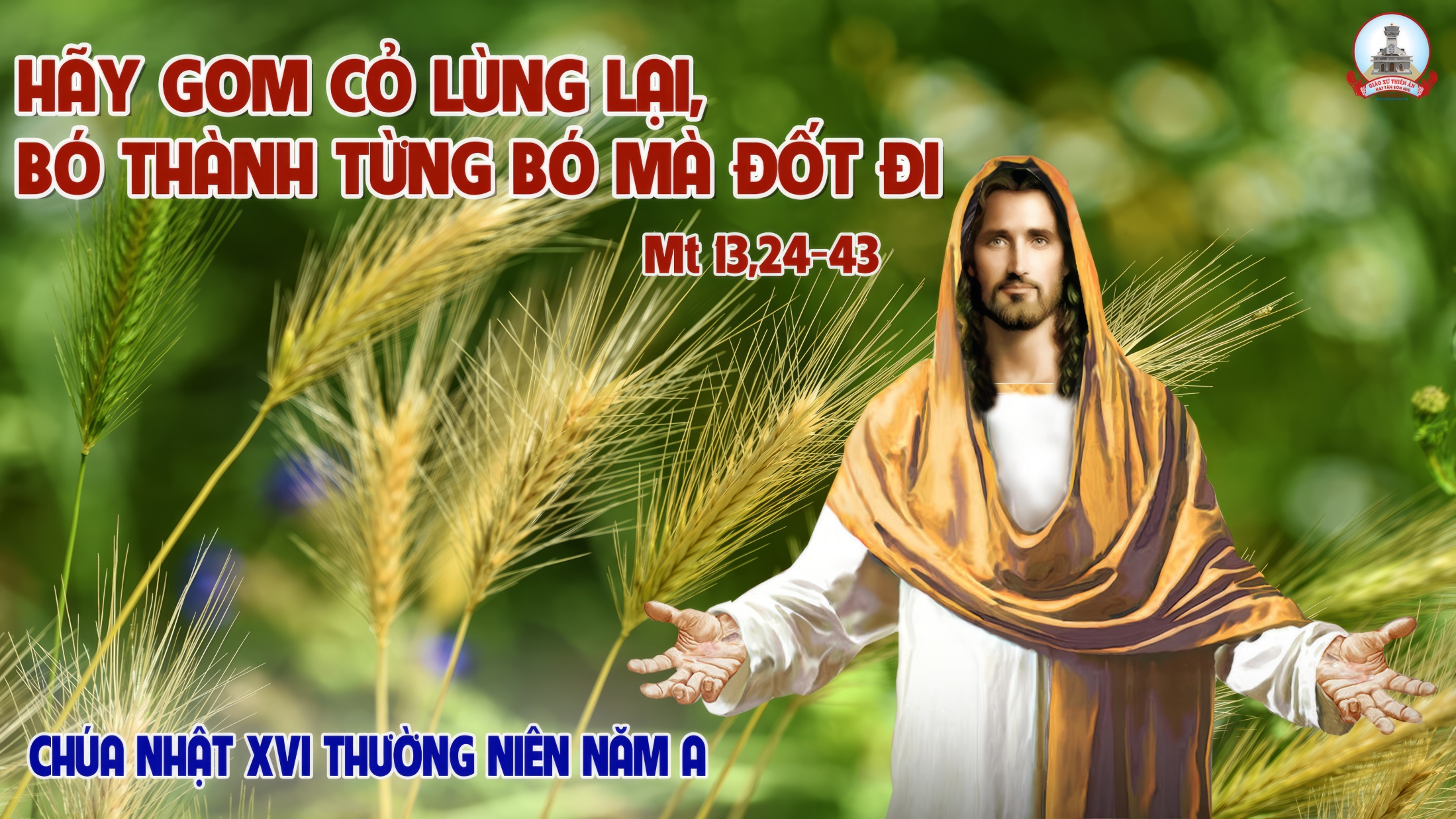 Ca Nguyện Hiệp LễCó Chúa Trong ĐờiAnh Tuấn
Tk1: Từng bước trong cuộc đời con, biết bao cay đắng ngọt bùi. Cuộc sống với những lo toan với những gian nan với những ngày bình an. Chúa luôn đưa bước con hoài mà dìu con đi tới dìu con đi tới trên hành trình xa.
Đk: Tình yêu Chúa ủ ấp đời con, nâng niu con từng phút giây không rời. Dù bao phen con trót lỡ lầm Ngài vẫn xót thương mà thứ tha.
Tk2: Từ lúc chim gọi ngày lên, đến khi mây xuống đêm về Người vẫn ghé mắt trông nom sánh bước bên con suốt quãng đường buồn vui. Nắng mưa giông tố bên trời chẳng hề vương chân bước một khi có Chúa đêm ngày dìu đưa.
Đk: Tình yêu Chúa ủ ấp đời con, nâng niu con từng phút giây không rời. Dù bao phen con trót lỡ lầm Ngài vẫn xót thương mà thứ tha.
Tk3: Trần thế bao lần đổi thay, vẫn do tay Chúa an bài. Vì chính Chúa đã yêu thương dẫn bước muôn phương lướt thắng ngàn sầu vương. Thiết tha xin Chúa nhân từ đừng để con xa Chúa nguyện thương canh giữ thân phận bụi tro.
Đk: Tình yêu Chúa ủ ấp đời con, nâng niu con từng phút giây không rời. Dù bao phen con trót lỡ lầm Ngài vẫn xót thương mà thứ tha.
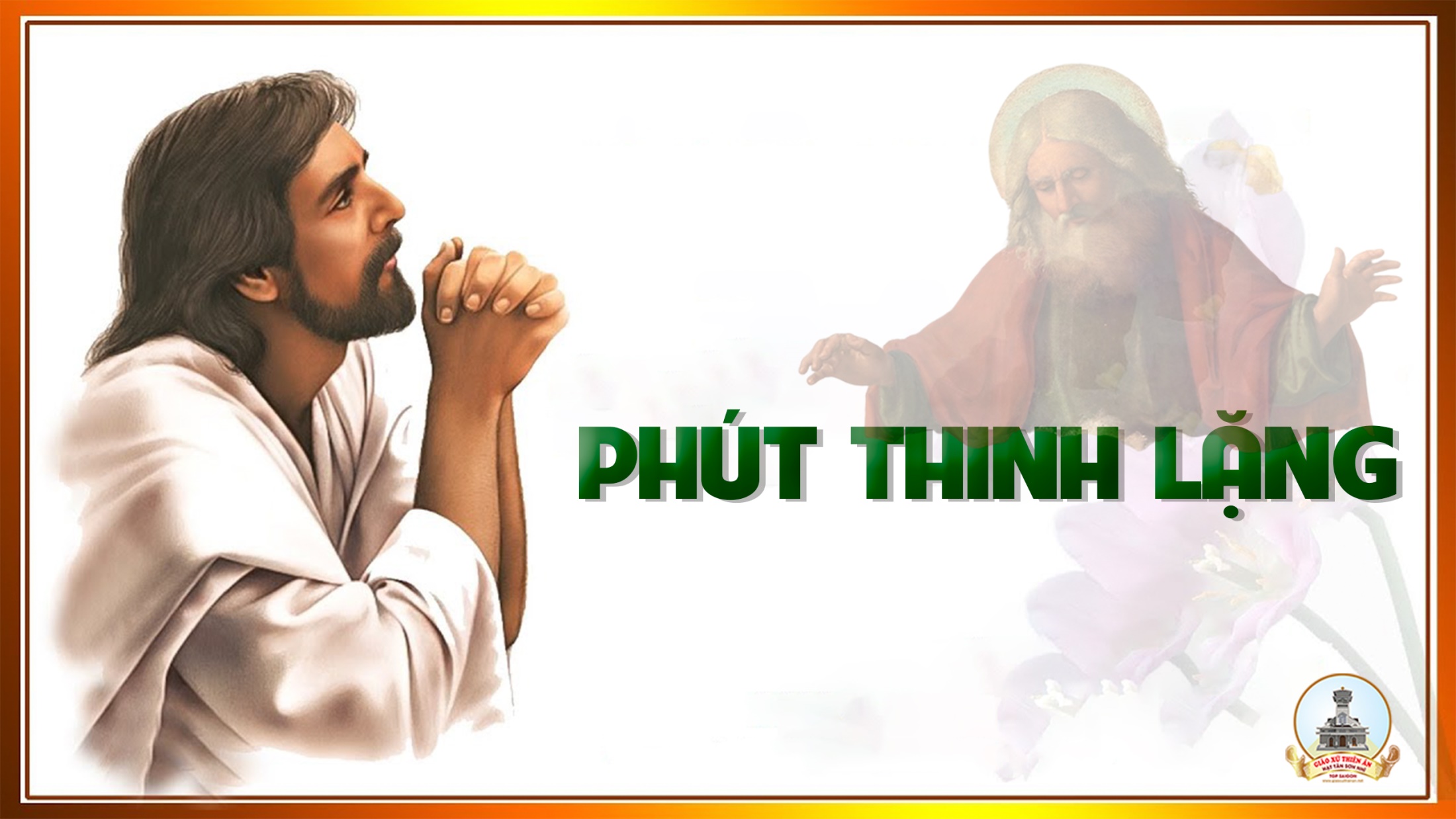 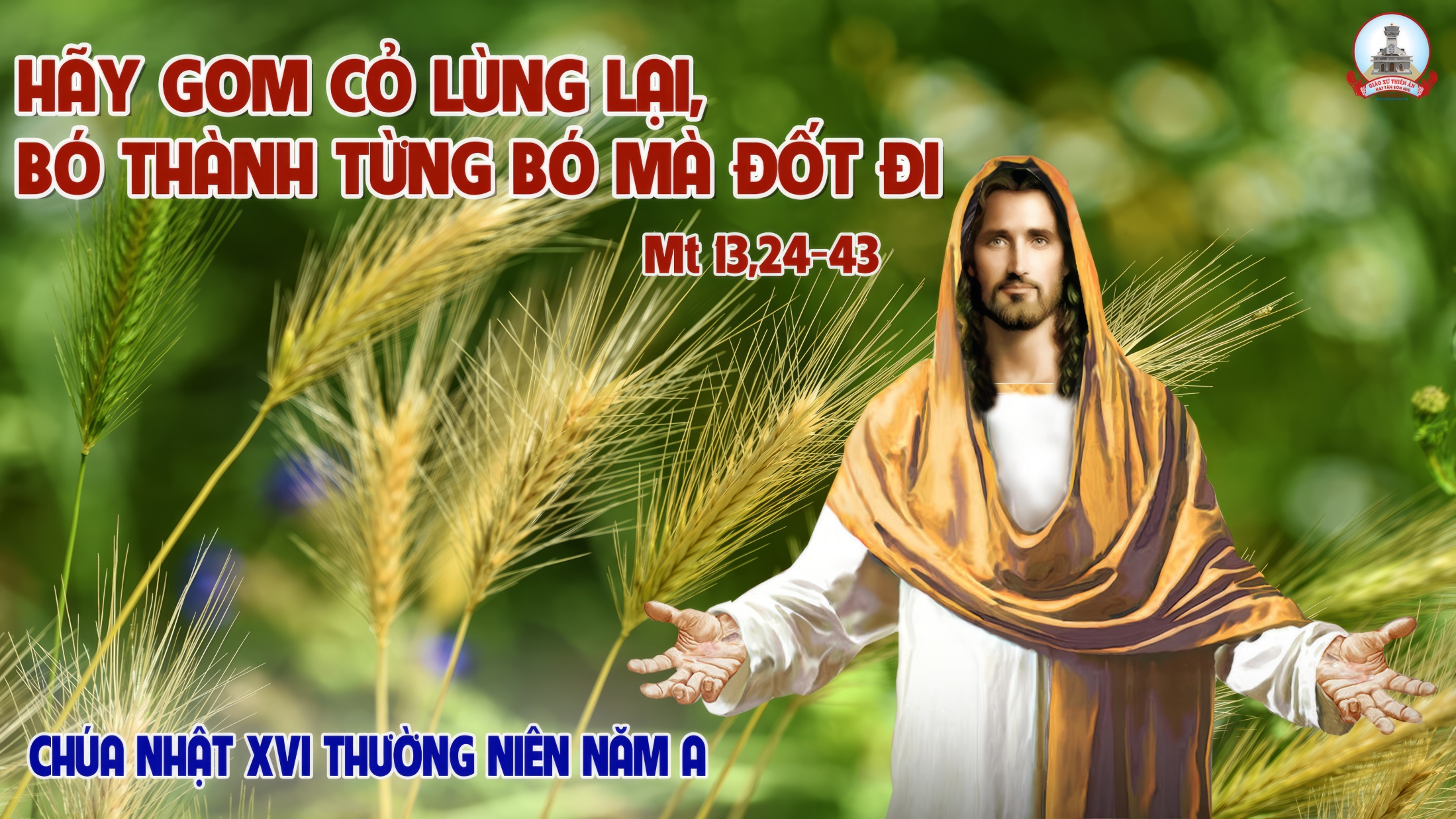 Ca Kết LễTa Vào ĐờiTừ Duyên
Đk: Ta đi vào cuộc đời, nào ta đâu có lo. Ta đi vào cuộc đời, vì Chúa vẫn bên ta. Ta đi vào cuộc đời, lòng rộn bao mơ ước. Cho tương lai rạng ngời dạt dào tình thiết tha.
Tk1: Nay ta đi vào đời vì có Chúa đưa đường. Nay ta đi vào đời cùng với Chúa Tình Thương.
Đk: Ta đi vào cuộc đời, nào ta đâu có lo. Ta đi vào cuộc đời, vì Chúa vẫn bên ta. Ta đi vào cuộc đời, lòng rộn bao mơ ước. Cho tương lai rạng ngời dạt dào tình thiết tha.
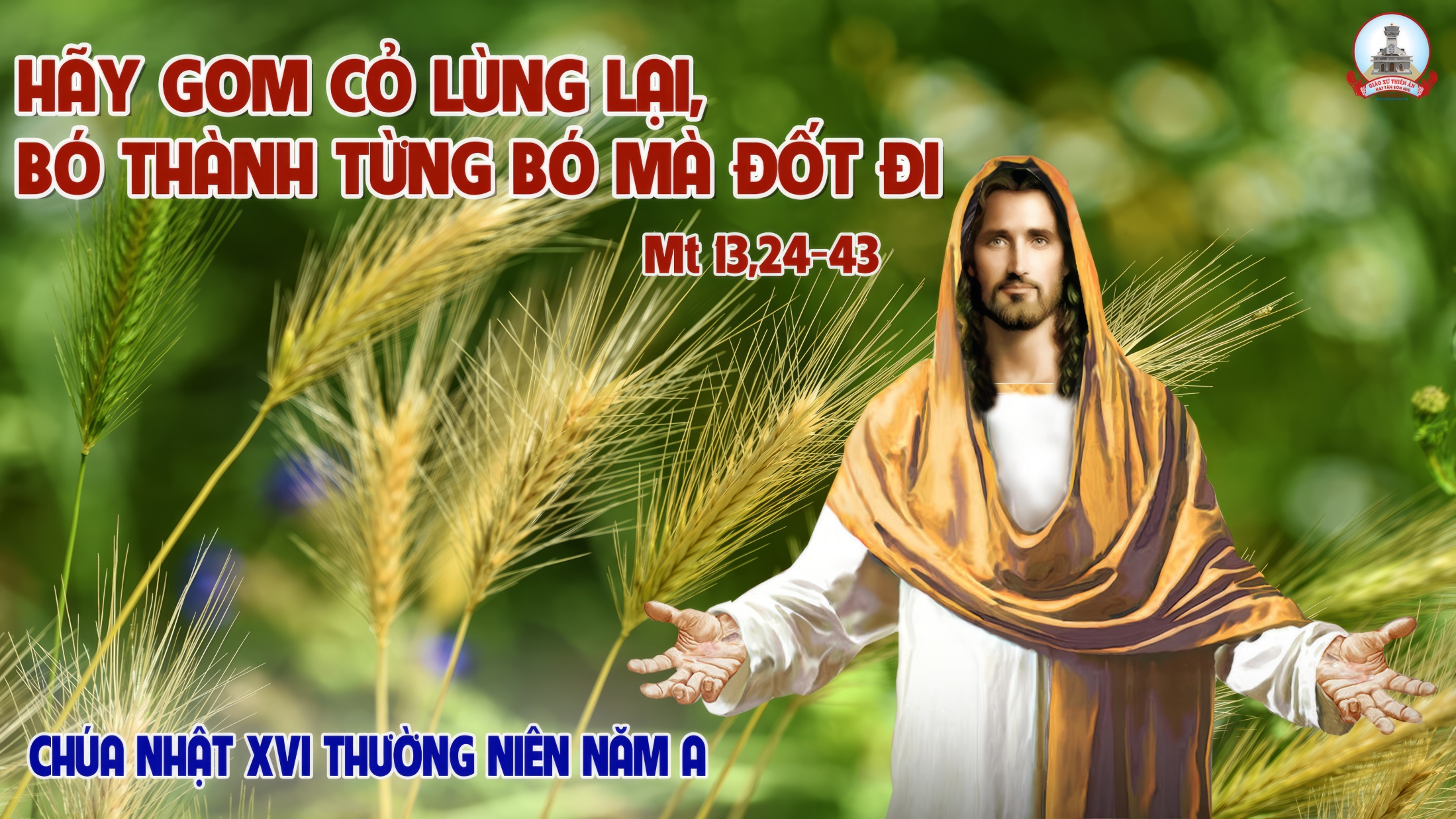